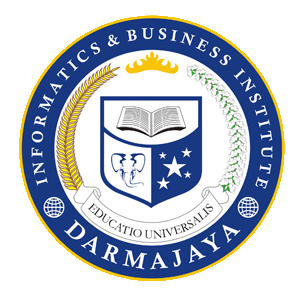 FUNGSI KEANGGOTAAN DENGAN MICROSOFT EXCELL & MATLAB
02/04/2019
Kode MK :TIF15427,  MK : Fuzzy Logic
OUTLINE
Fungsi Keanggotaan dengan aplikasi microsoft Excell
Fungsi keanggotaan dengan aplikasi Matlab : tool fuzzy
02/04/2019
Kode MK :TIF15427,  MK : Fuzzy Logic
Fungsi keanggotaan denganMicrosoft Excell
Contoh 1
Diketahui fungsi keanggotaan untuk umur – parobaya, dengan kurva segitiga adalah sebagai berikut : 





Berdasarkan fungsi keanggotaan tersebut, maka nilai keanggotaan untuk usia 38 dan 50 adalah 
PAROBAYA[38] = (38-35)/(45-35) = 0,3
PAROBAYA[50] = (65-50)/(65-45) = 0,75
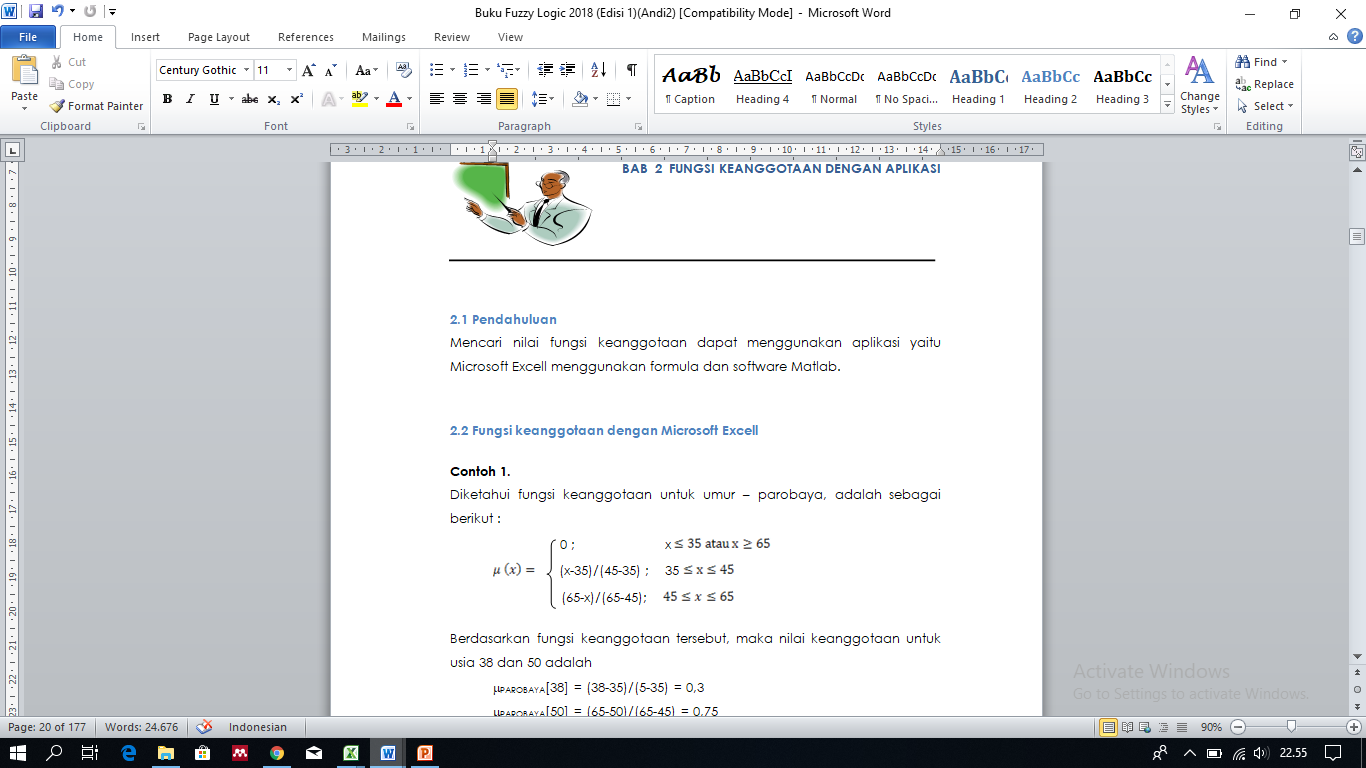 02/04/2019
Kode MK :TIF15427,  MK : Fuzzy Logic
Fungsi keanggotaan denganMicrosoft Excell
Sedangkan menggunakan Formula yang ada Microsoft Excell berdasarkan fungsi keanggotaan tersebut langkah-langkahnya adalah sebagai berikut :
Ketik seperti tampilan berikut :
 	      A	        B
02/04/2019
Kode MK :TIF15427,  MK : Fuzzy Logic
Fungsi keanggotaan denganMicrosoft Excell
Letakkan Kursor di sel B2 untuk mencari nilai keanggotaan 38, dengan rumus sebagai berikut : 
=IF(OR(A2<=35;A2>=65);0;IF(A2<45;(A2-35)/10;(65-A2)/20))
Copy pada Sel B2, kemudian Paste pada cel B3
Maka akan tampil hasil berikut :
02/04/2019
Kode MK :TIF15427,  MK : Fuzzy Logic
Fungsi keanggotaan denganMicrosoft Excell
Latihan 1
Diketahui fungsi keanggotaan berikut :



Berapakah µ[40], µ[45], µ[50] ?
02/04/2019
Kode MK :TIF15427,  MK : Fuzzy Logic
Fungsi keanggotaan denganMicrosoft Excell
Latihan 2
Diketahui fungsi keanggotaan berikut :



Berapakah µ[45], µ[55] ?
02/04/2019
Kode MK :TIF15427,  MK : Fuzzy Logic
Fungsi keanggotaan denganMatlab : Tool Fuzzy
Contoh 2 :
Diketahui fungsi keanggotaan untuk umur – parobaya, adalah sebagai berikut :




Gambarkan fungsi keanggotaan berikut dengan menggunakan Matlab : Tool Fuzzy
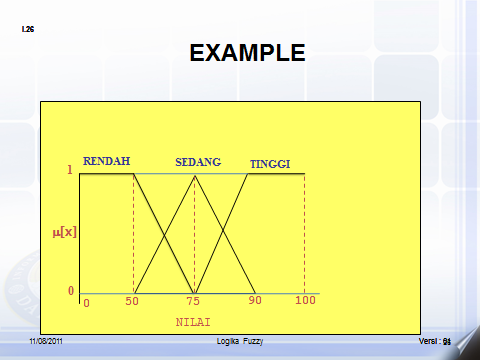 02/04/2019
Kode MK :TIF15427,  MK : Fuzzy Logic
Fungsi keanggotaan denganMatlab : Tool Fuzzy
Mahasiswa dapat merancang fungsi keanggotaan dengan menggunakan tools fuzzy dengan menggunakan Matlab.
Ketik Fuzzy pada command Window Matlab, seperti terlihat pada Gambar berikut :
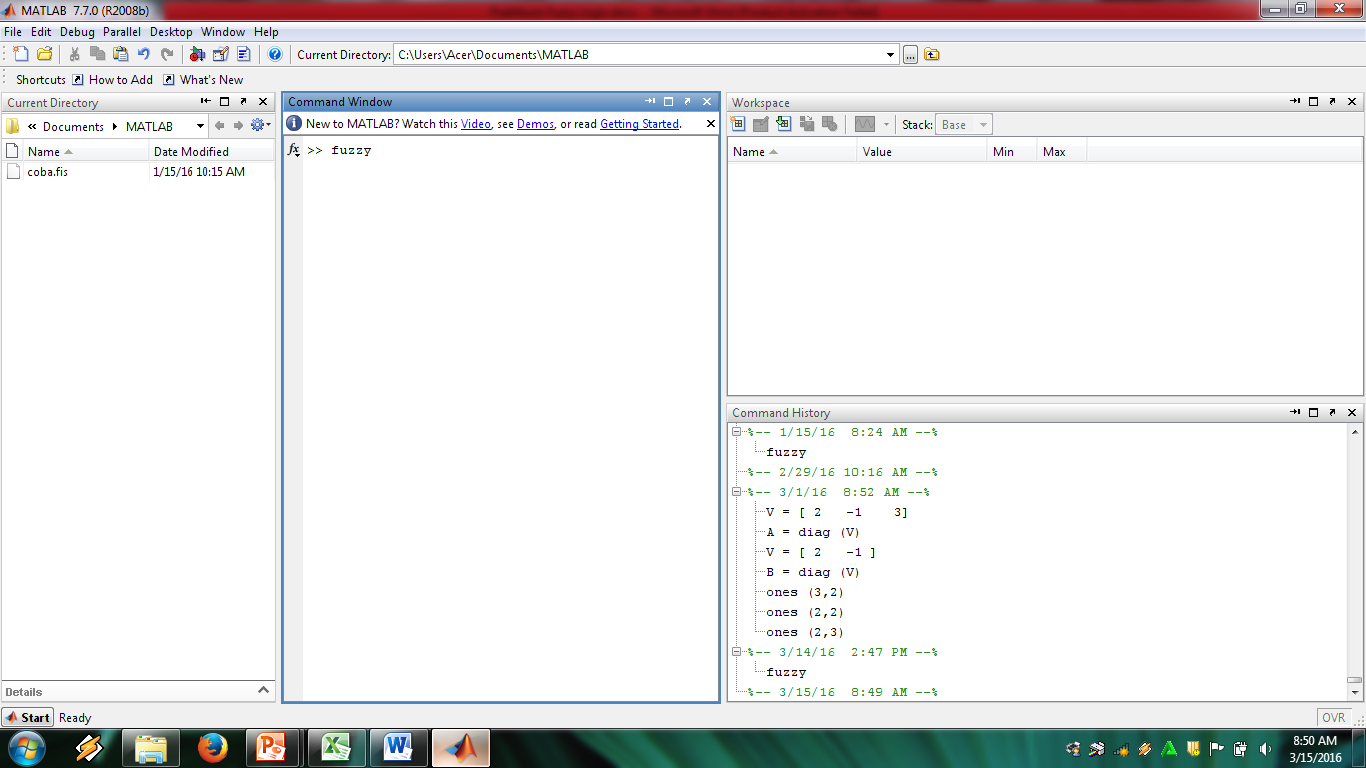 02/04/2019
Kode MK :TIF15427,  MK : Fuzzy Logic
Fungsi keanggotaan denganMatlab : Tool Fuzzy
Akan tampil FIS Editor seperti tampilan berikut :
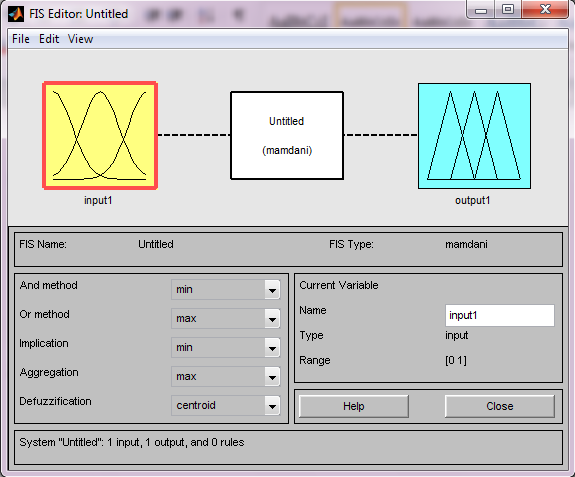 02/04/2019
Kode MK :TIF15427,  MK : Fuzzy Logic
Fungsi keanggotaan denganMatlab : Tool Fuzzy
Pada Current variable, name ganti dengan Nilai.
Kemudian Double klik pada variabel nilai, maka akan tampil gambar sebagai berikut :
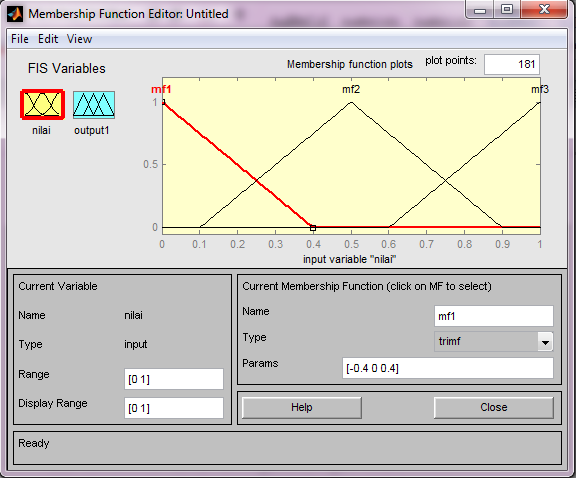 02/04/2019
Kode MK :TIF15427,  MK : Fuzzy Logic
Fungsi keanggotaan denganMatlab : Tool Fuzzy
Mengganti mf1 dengan himpunan fuzzy RENDAH.
Klik mf1 kemudian akan berubah warna menjadi merah
Pada Current Membership:
Name ganti mf1 dengan kata rendah
Type pilih trapmf
02/04/2019
Kode MK :TIF15427,  MK : Fuzzy Logic
Fungsi keanggotaan denganMatlab : Tool Fuzzy
Params ganti dengan nilai [ 0 0 50 75]
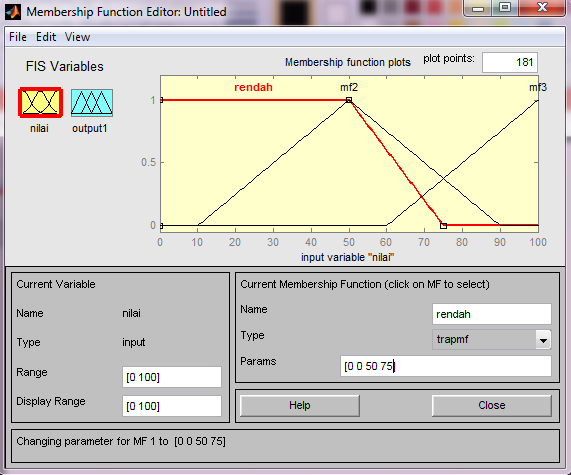 02/04/2019
Kode MK :TIF15427,  MK : Fuzzy Logic
Fungsi keanggotaan denganMatlab : Tool Fuzzy
Mengganti mf2 dengan himpunan fuzzy SEDANG.
Klik mf2 kemudian akan berubah warna menjadi merah
Pada Current Membership:
Name ganti mf2 dengan kata SEDANG
02/04/2019
Kode MK :TIF15427,  MK : Fuzzy Logic
Fungsi keanggotaan denganMatlab : Tool Fuzzy
Type pilih trimf
Params ganti dengan nilai [50 75 90]
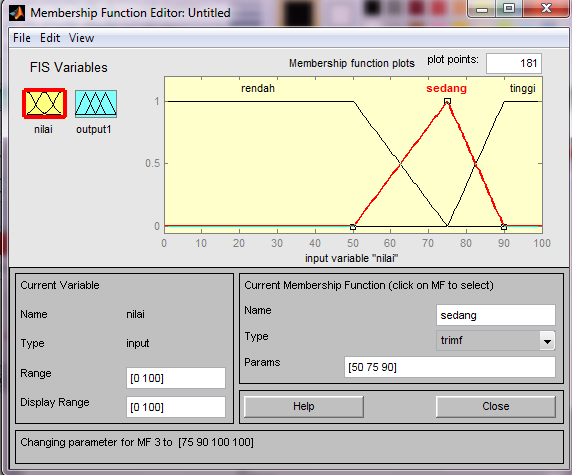 02/04/2019
Kode MK :TIF15427,  MK : Fuzzy Logic
Fungsi keanggotaan denganMatlab : Tool Fuzzy
Mengganti mf3 dengan himpunan fuzzy TINGGI.
Klik mf3 kemudian akan berubah warna menjadi merah
Pada Current Membership:
Name ganti mf3 dengan kata TINGGI
Type pilih trapmf
02/04/2019
Kode MK :TIF15427,  MK : Fuzzy Logic
Fungsi keanggotaan denganMatlab : Tool Fuzzy
Params ganti dengan nilai [75 90 100 100]
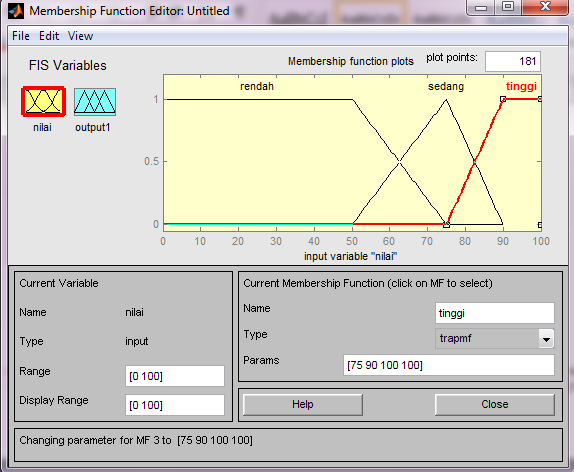 02/04/2019
Kode MK :TIF15427,  MK : Fuzzy Logic
Fungsi keanggotaan denganMatlab : Tool Fuzzy
Latihan 3
Gambarkan fungsi keanggotaan tersebut dengan menggunakan tools fuzzy pada  Matlab. Buat Persamaan .
Tentukan µ[22], 
µ[28] ?
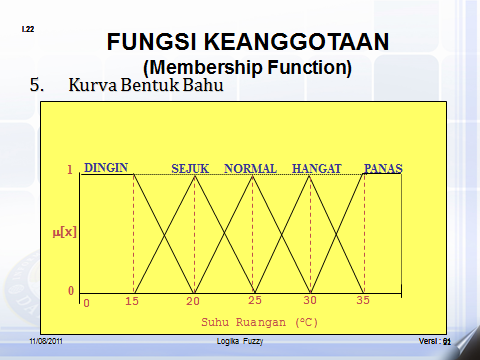 02/04/2019
Kode MK :TIF15427,  MK : Fuzzy Logic